Monday November 11, 20198th Grade ELA
The Hunger Games
Chapter 11
Discussion Questions
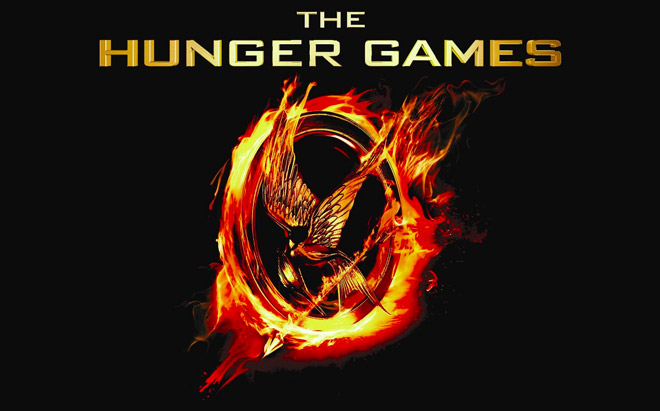 Tuesday November 12, 20198th Grade ELA
The Hunger Games
Check Chapter 11 Questions
Chapter 12
Discussion Questions
Character Tweet
Quiz
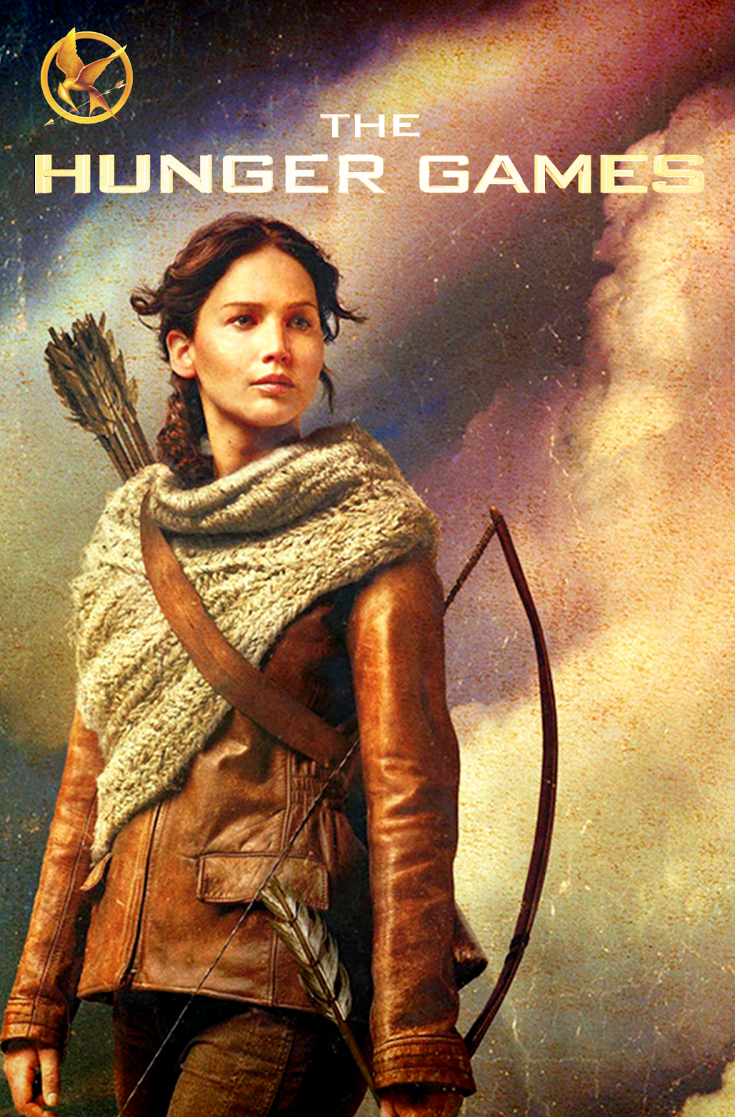 Wednesday November 13, 20198th Grade ELA
The Hunger Games
Chapter 13
Figurative Language in The Hunger Games Practice
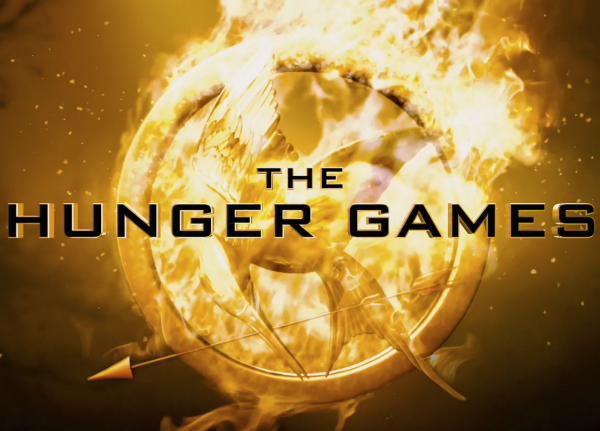 Thursday November 14, 20198th Grade ELA
The Hunger Games
Chapter 14/Discussion Questions
Discussion Questions
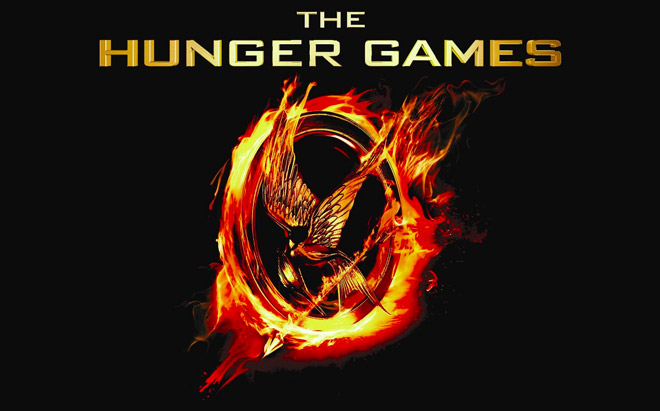 Friday November 15, 20198th Grade ELA
Half-Day:
Hours 4-6
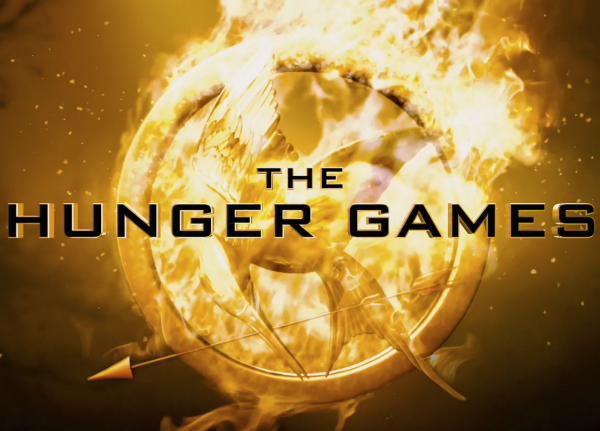